Microwave Devices E511
Lecture 2

Amr Al.Awamry
Agenda
Plan waves in Lossless Medium
Plan waves in general lossy Medium
In Good conductor
General Plan wave Equation Solution
Plan wave Polarization
Enegry & Power
Reflection and transmission coefficients
Plan waves in Lossless Medium
Helmholtz Equation in x direction
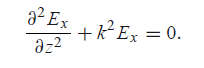 Leads to
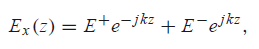 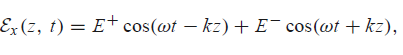 Phase velocity condition
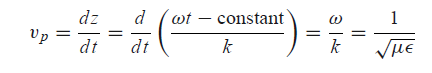 Leads to
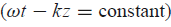 wavelength
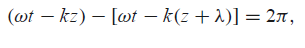 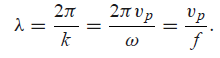 Magnetic field
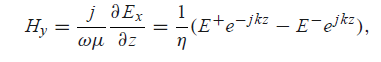 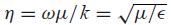 Plan waves in general lossy Medium
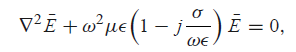 Conductivity NOT equal ZERO
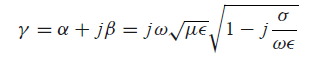 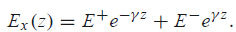 In  a lossy Dielectric
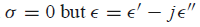 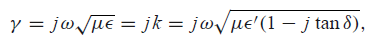 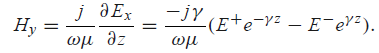 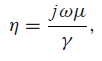 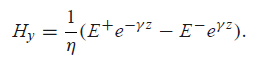 Magnetic Field
In Good conductor
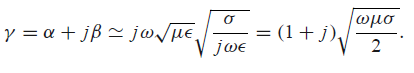 Skin Depth
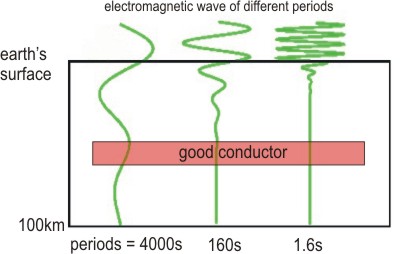 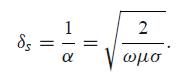 Plan wave summary in diff. media
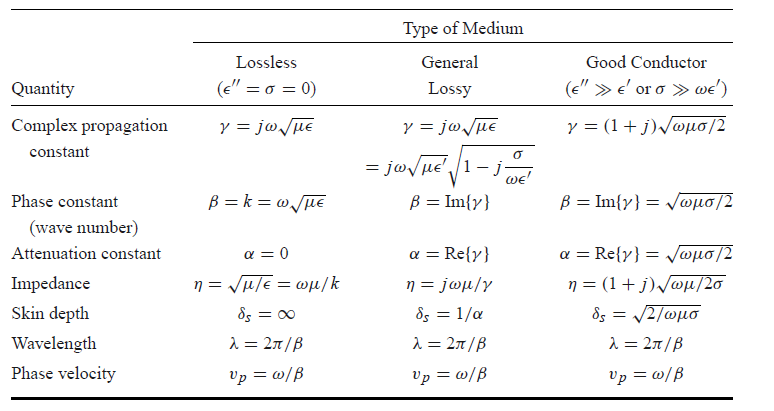 General Plan wave Equation Solution
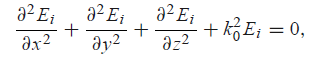 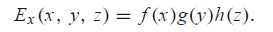 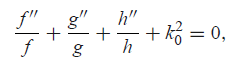 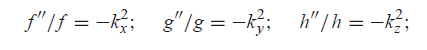 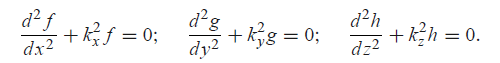 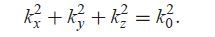 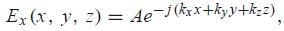 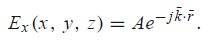 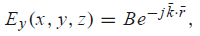 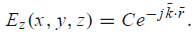 Plan wave Polarization
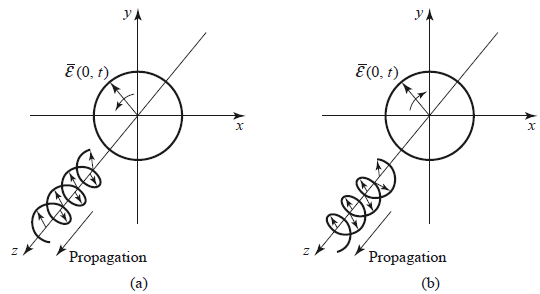 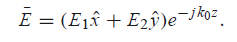 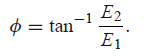 If  E1 and E2 are REAL
Then it’s called Linear Polarization
If E2 = -jE1 then it’s called RHCP
If E2 = jE1 then it’s called LHCP
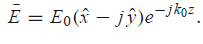 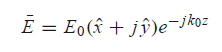 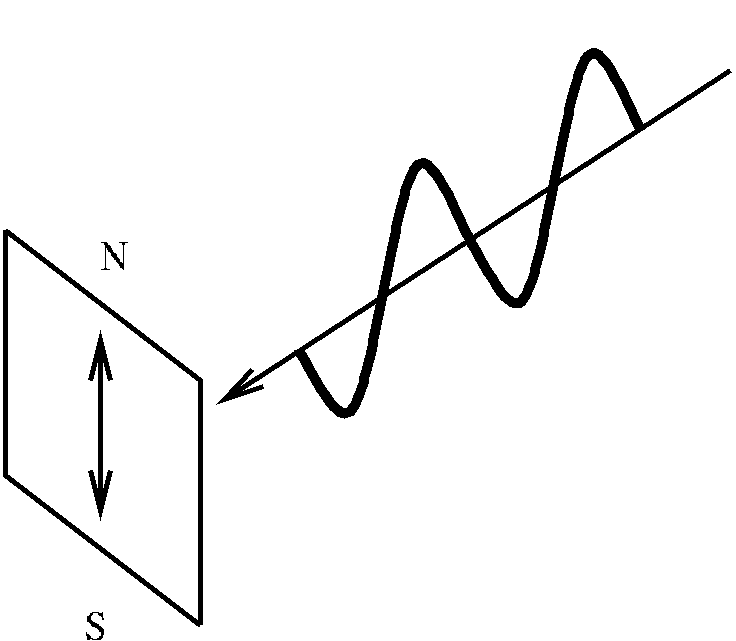 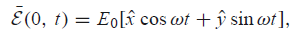 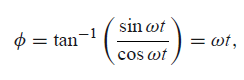 Enegry & Power
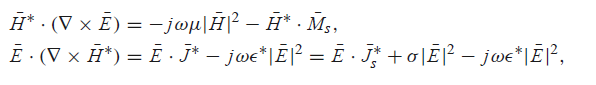 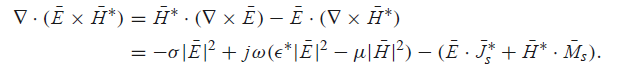 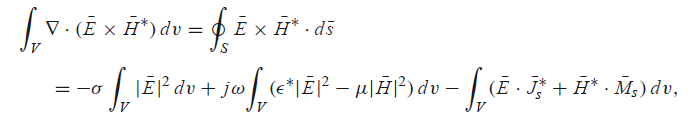 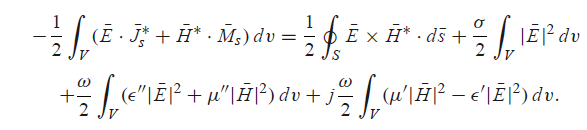 Enegry & Power cont.
Poynting Vector
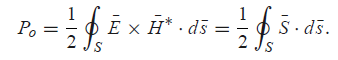 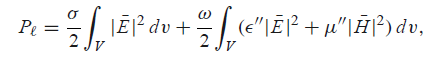 Losses in Medium
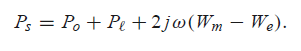 Stored Energy
where
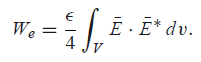 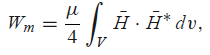 Reflection and transmission coefficients
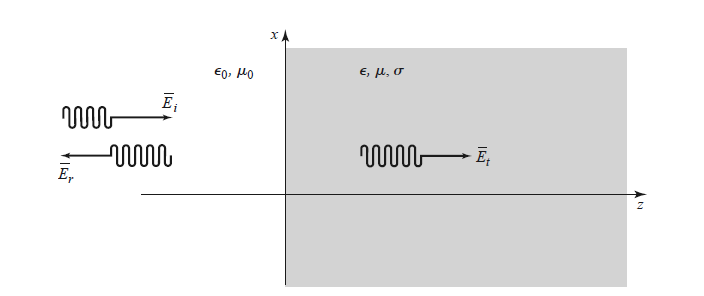 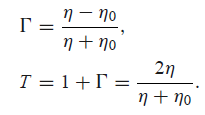